Trace Analysis
Chunxu Tang
The Mystery Machine: End-to-end performance analysis of large-scale Internet services
Introduction
Complexity comes from
Scale
Heterogeneity
Introduction (Cont.)
End-to-end:
From a user initiates a page load in a client Web browser,
Through server-side processing, network transmission, and JavaScript execution,
To the point client Web browser finishes rendering the page.
Introduction (Cont.)
UberTrace
End-to-end request tracing
Mystery Machine
Analysis framework
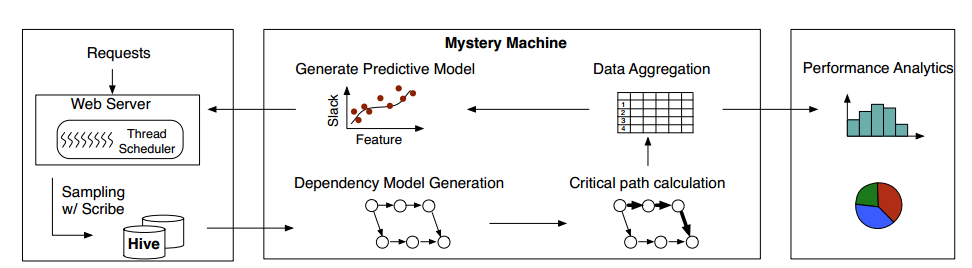 UberTrace
Unify the individual logging systems at Facebook into a single end-to-end performance tracing tool, dubbed UberTrace.
UberTrace (Cont.)
Log messages contain at least:
1. A unique request identifier.
2. The executing computer.
3. A timestamp that uses the local clock of the executing computer.
4. An event name.
5. A task name, where a task is defined to be a distributed thread of control.
The Mystery Machine
Procedure:
Create a causal model
Find the critical path
Quantify slack for segments not on the critical path
Identify segments that are correlated with performance anomalies.
Causal Relationships Model
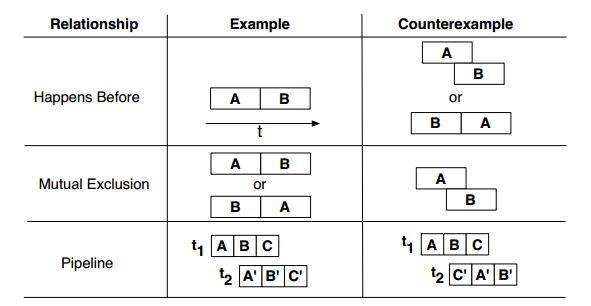 Happens-before (->)
Mutual exclusion (˅)
Pipeline (>>)
Algorithms
1. Generate all possible hypotheses for causal relationships among segments. 
The execution interval between two consecutive logged events for the same task.

2. Iterate through traces and rejects a hypothesis if it finds a counterexample in any trace.
Algorithms (Cont.)
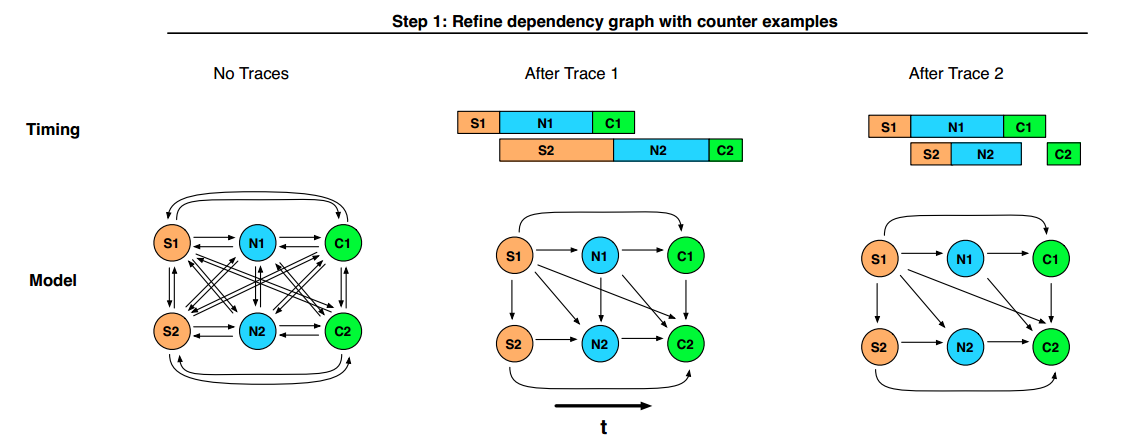 Analysis
Critical path analysis
The critical path is defined to be the set of segments for which a differential increase in segment execution time would result in the same differential increase in end-to-end latency.
Analysis (Cont.)
Analysis (Cont.)
Slack Analysis
Slack is the amount by which the duration of a segment may increase without increasing the end-to-end latency of the request, assuming that the duration of all other segments remains constant.
Implementation
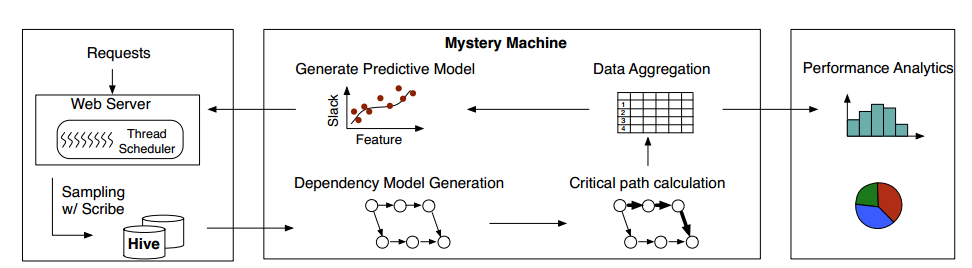 Results
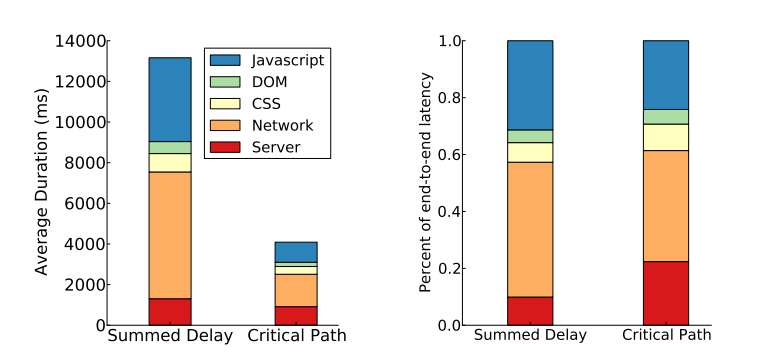 Results (Cont.)
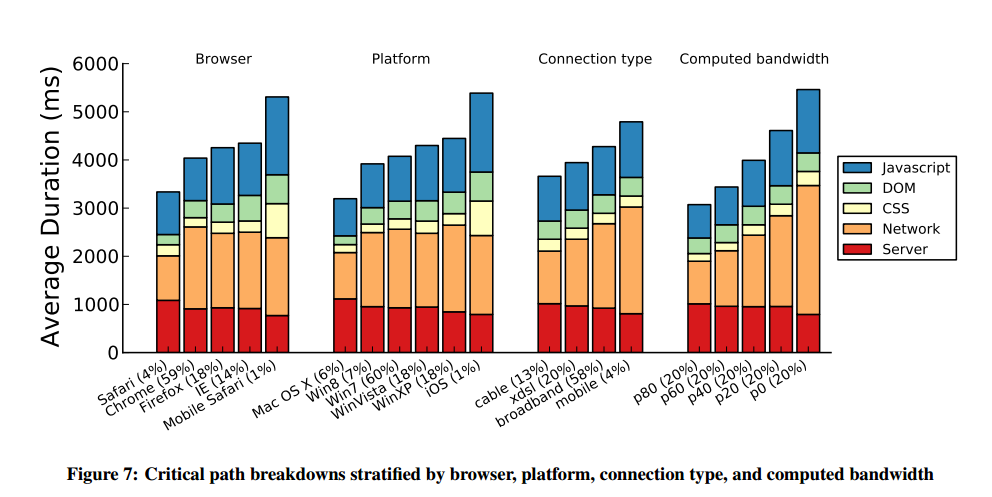 Results (Cont.)
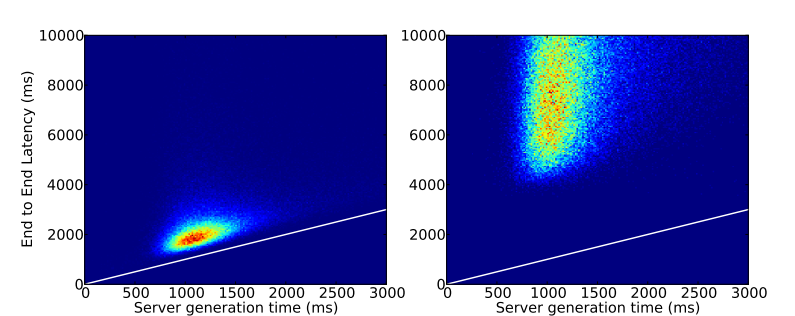 Towards General-Purpose Resource Management in Shared Cloud Services
Introduction
Challenges of resource management
Bottleneck on hardware or software
Ambiguous which user is responsible for system load
Tenants interfere with internal system tasks
Resource requirements vary
Unpredictable which machine execute a request and how long
Goals
Effective
Efficient
Resource Management Design Principles
Observation: Multiple request types can contend on unexpected resources.
Principles: Consider all request types and all resources in the system.
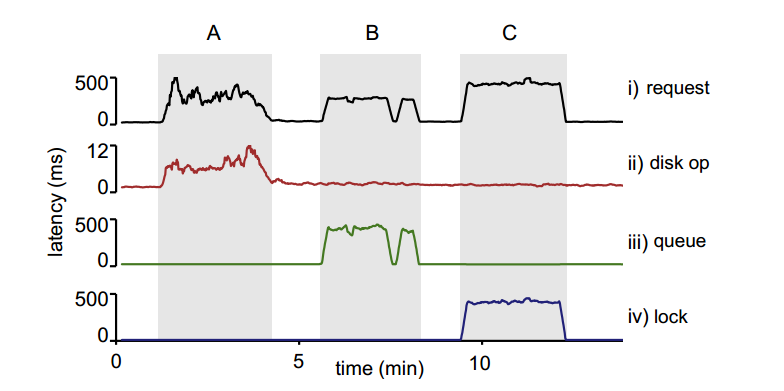 Resource Management Design Principles (Cont.)
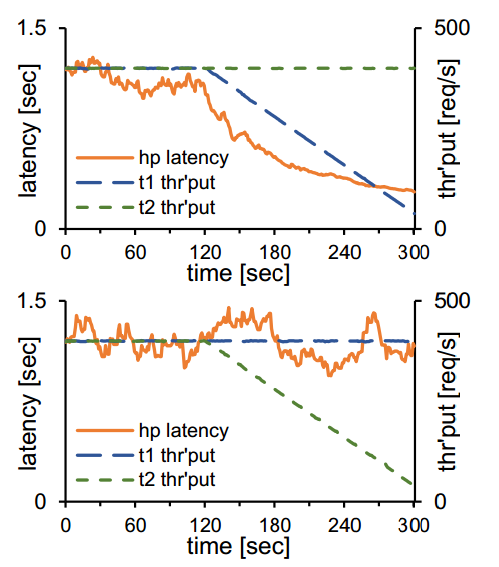 Observation: Contention may be caused by only a subset of tenants.
Principle: Distinguish between tenants.
Resource Management Design Principles (Cont.)
Observation: Foreground requests are only part of the story.
Principle: Treat foreground and background tasks uniformly.
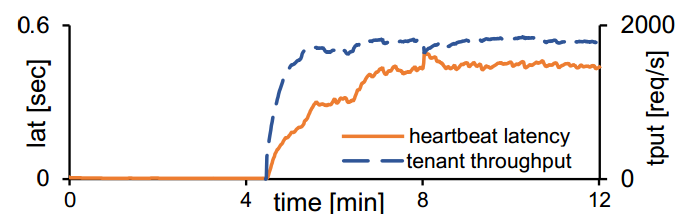 Resource Management Design Principles (Cont.)
Observation: Resource demands are very hard to predict. 

Principle: Estimate resource usage at runtime.
Resource Management Design Principles (Cont.)
Observation: Requests can be long or lose importance.

Principle: Schedule early, schedule often.
Retro Instrumentation Platform
Tenant abstraction
End-to-End ID Propagation
Automatic Resource Instrumentation using AspectJ
Aggregation and Reporting
Entry and Throttling Points
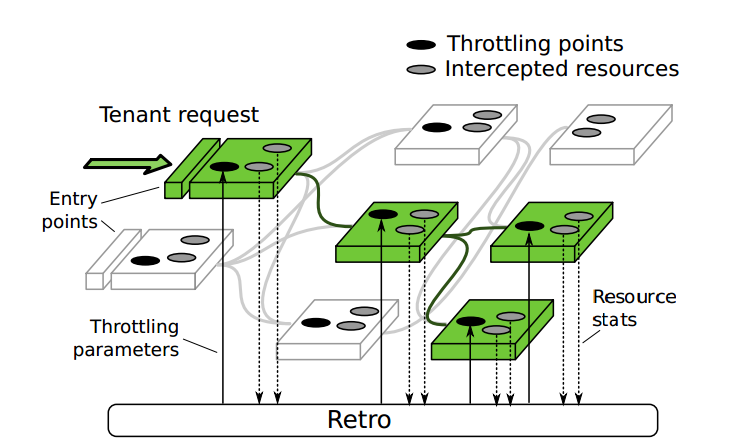 Evaluation on HDFS
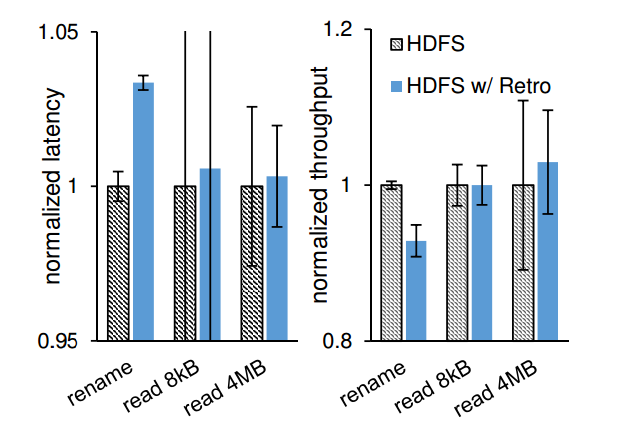 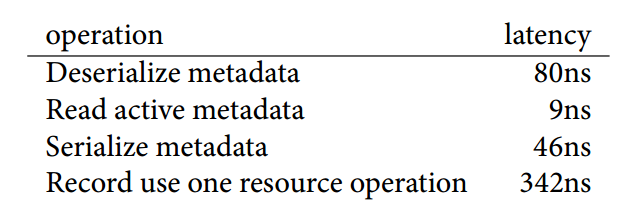 IntroPerf: Transparent Context-Sensitive Multi-Layer Performance Inference using System Stack Traces
Introduction
Functionality:
With system stack traces as input, IntroPerf transparently infers context-sensitive performance data of the software by measuring the continuity of calling context – the continuous period of a function in a stack with the same calling context.
Introduction (Cont.)
Introduction (Cont.)
Contributions:
Transparent inference of function latency in multiple layers based on stack traces.
Automated localization of internal and external performance bottlenecks via context-sensitive performance analysis across multiple system layers.
Design of IntroPerf
RQ1: 
Collection of traces using a widely deployed common tracing framework.
RQ2:
Application performance analysis at the fine-grained function level with calling context information.
RQ3:
Reasonable coverage of program execution captured by system stack traces for performance debugging.
Architecture
Inference of Function Latencies
Conservative estimation:
Estimates the end of a function with the last event of the context

Aggressive estimation:
Estimates the end with the start event of a distinct context.
Inference of Function Latencies (Cont.)
Context-sensitive analysis of inferred performance
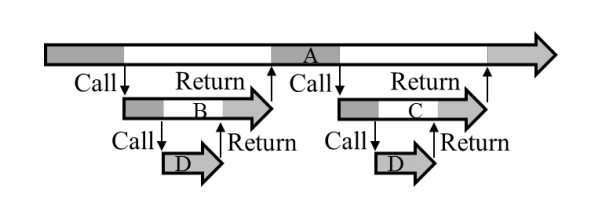 Top-down latency normalization

Performance-annotated calling context ranking
Evaluation
Summary of the papers
http://joshuatang.github.io/timeline/papers.html